MVE535 Föreläsning 7
Derivatans definition. Tangenter
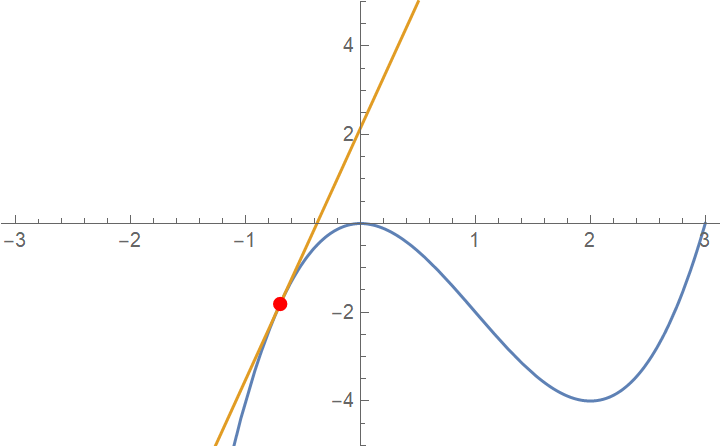 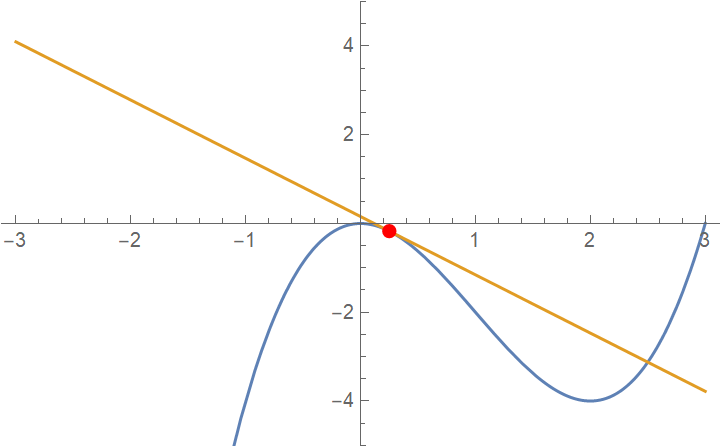